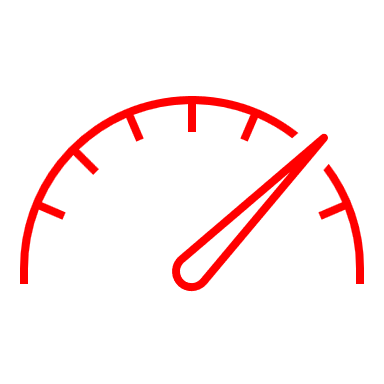 MODELO BÁSICO DE STATUS DE PROJETO EM POWERPOINT
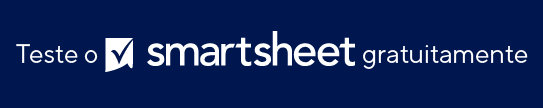 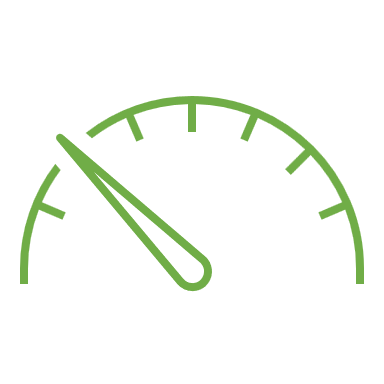 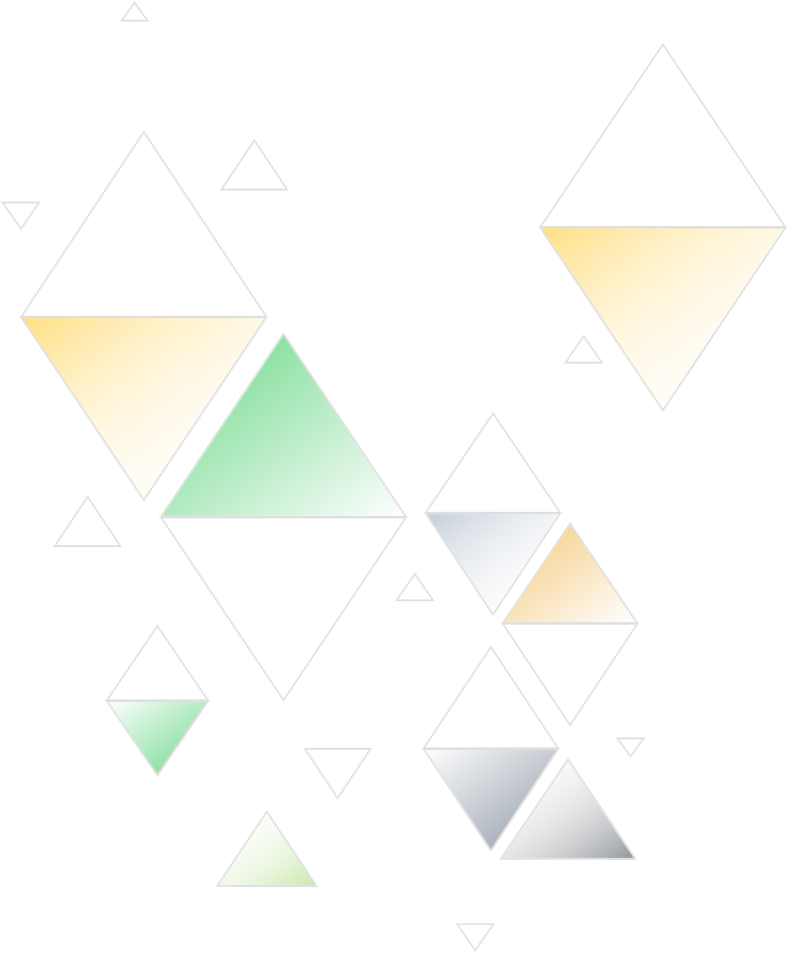 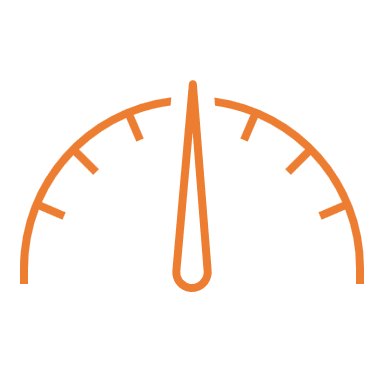 NOME DO PROJETO
APRESENTAÇÃO DO MODELO DE STATUS DO PROJETO
RELATÓRIO DO PROJETO
ÍNDICE
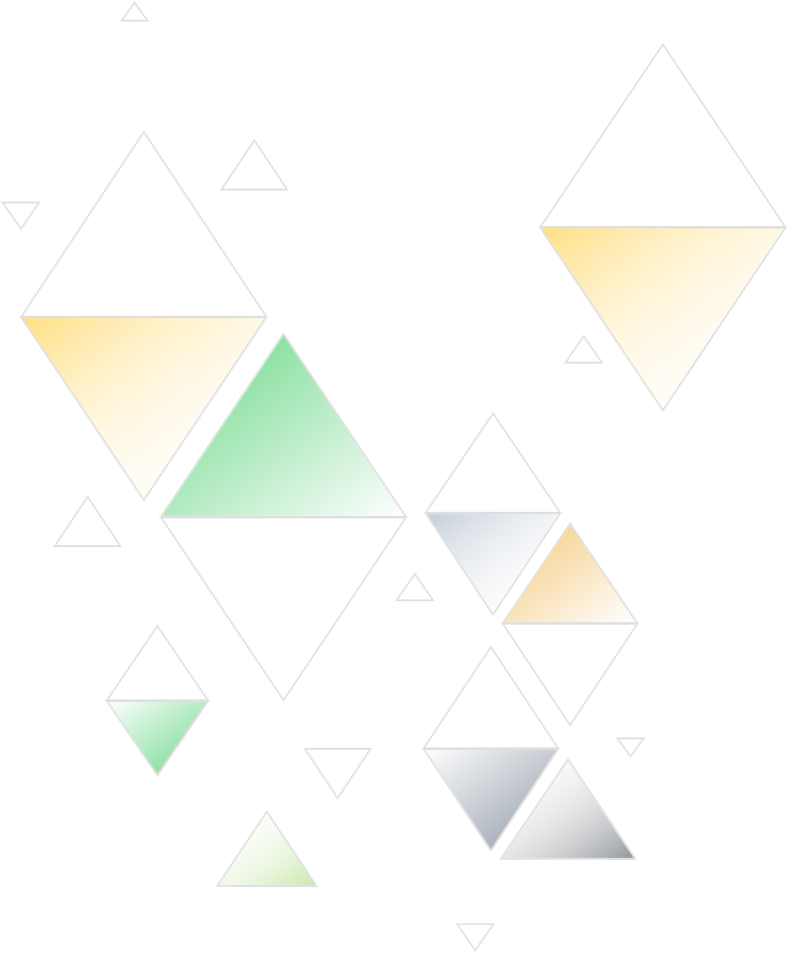 7
4
1
LINHA DO TEMPO DO PROJETO (MARCOS)
RELATÓRIO DE STATUS DO PROJETO
RISCOS E OBSTÁCULOS
2
5
DESTAQUES E PRINCIPAIS APRENDIZADOS
COMPONENTES DO PROJETO
3
6
TRABALHO REALIZADO
CRONOGRAMA DO PROJETO (SEMANAL)
APRESENTAÇÃO DO MODELO DE STATUS DO PROJETO | ÍNDICE
RELATÓRIO DO PROJETO
1. RELATÓRIO DE STATUS DO PROJETO
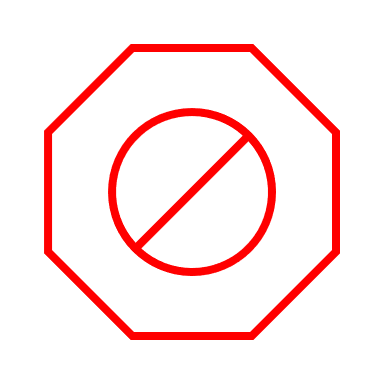 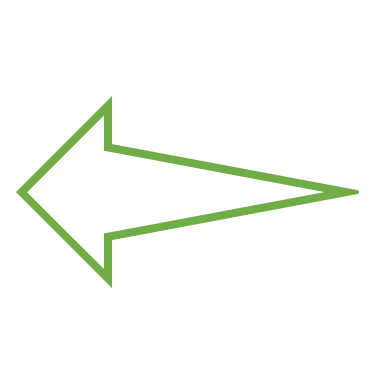 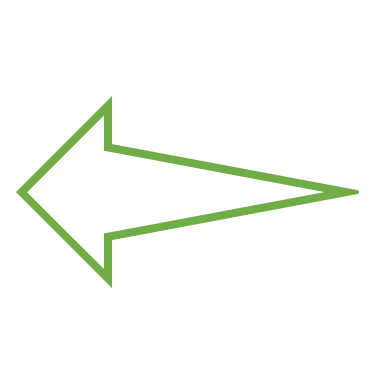 NO PRAZO
OBSTÁCULO/EXCEDENTE
POSSÍVEIS RISCOS/ATRASOS
NO PRAZO
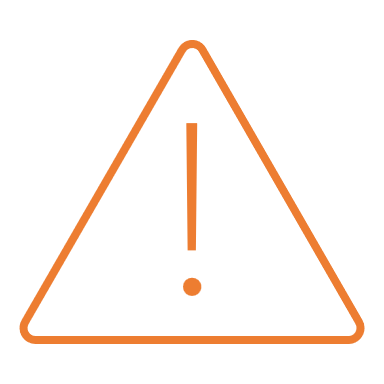 Escolha um ícone à direita para refletir o STATUS GERAL DO PROJETO. Arraste o ícone e coloque-o na célula superior direita.
RELATÓRIO DO PROJETO
RELATÓRIO DE STATUS DO PROJETO
2. COMPONENTES DO PROJETO
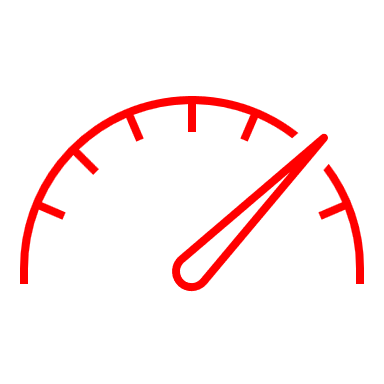 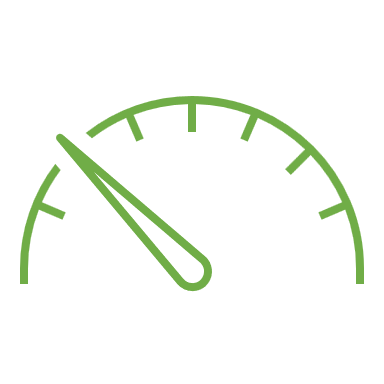 ABAIXO
ACIMA
CORRETO
CORRETO
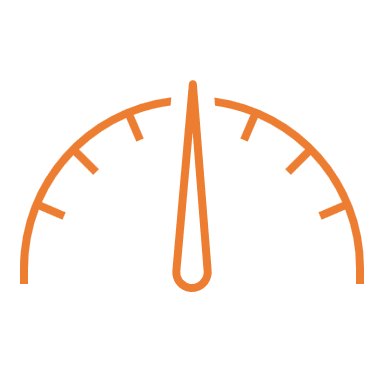 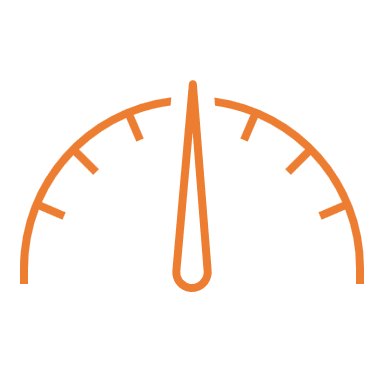 Escolha um ícone à direita para refletir o STATUS de cada componente. Arraste o ícone e coloque-o em cada célula da coluna Status.
RELATÓRIO DO PROJETO
COMPONENTES DO PROJETO
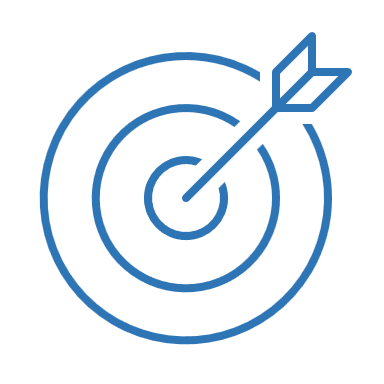 3. TRABALHO REALIZADO
RELATÓRIO DO PROJETO
TRABALHO REALIZADO
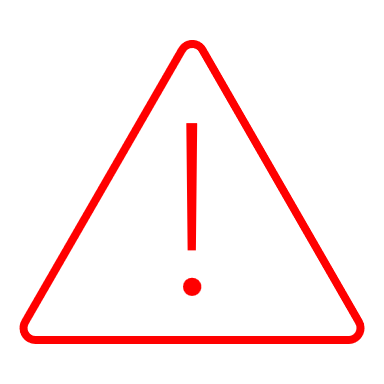 4. RISCOS E OBSTÁCULOS
RELATÓRIO DO PROJETO
RISCOS E OBSTÁCULOS
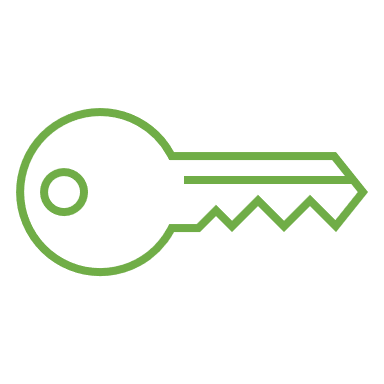 5. DESTAQUES E PRINCIPAIS APRENDIZADOS
RELATÓRIO DO PROJETO
DESTAQUES E PRINCIPAIS APRENDIZADOS
TAREFA

STATUS
Detalhes da tarefa
Detalhes da tarefa
Detalhes da tarefa
Detalhes da tarefa
Detalhes da tarefa
TAREFA

STATUS
Detalhes da tarefa
Detalhes da tarefa
Detalhes da tarefa
Detalhes da tarefa
Detalhes da tarefa
TAREFA

STATUS
Detalhes da tarefa
Detalhes da tarefa
TAREFA

STATUS
Detalhes da tarefa
Detalhes da tarefa
Detalhes da tarefa
Detalhes da tarefa
Detalhes da tarefa
Detalhes da tarefa
TAREFA

STATUS
Detalhes da tarefa
Detalhes da tarefa
Detalhes da tarefa
CRONOGRAMA DO PROJETO
TAREFA

STATUS
Detalhes da tarefa
Detalhes da tarefa
Detalhes da tarefa
Detalhes da tarefa
Detalhes da tarefa
TAREFA

STATUS
Detalhes da tarefa
Detalhes da tarefa
Detalhes da tarefa
Detalhes da tarefa
Detalhes da tarefa
TAREFA

STATUS
Detalhes da tarefa
Detalhes da tarefa
TAREFA

STATUS
Detalhes da tarefa
Detalhes da tarefa
Detalhes da tarefa
Detalhes da tarefa
Detalhes da tarefa
Detalhes da tarefa
TAREFA

STATUS
Detalhes da tarefa
Detalhes da tarefa
Detalhes da tarefa
CRONOGRAMA DO PROJETO
MARCO 2
Detalhes
MARCO 3
Detalhes
MARCO 5
Detalhes
MARCO 1
Detalhes
MARCO 4
Detalhes
OBSTÁCULO 1
Detalhes
POSIÇÃO ATUAL DO CRONOGRAMA
00/00/0000
OBSTÁCULO 2
Detalhes
DATA DE INÍCIO PROJETADA
00/00/0000
DATA DE TÉRMINO PROJETADA
00/00/0000
LINHA DO TEMPO DO PROJETO
RELATÓRIO DO PROJETO